RéTABA(C)BLISSEMENT
À l’hôpital de jour les 4 chemins - CRPS
Journée scientifique  du 01 Février 2024 -  Virginie COUROUBLE et Anne-Sophie PERRON infirmières
					        Valentin, personne concernée
Pourquoi c’est pertinent?
Journée scientifique  du 01 Février 2024 -  Virginie COUROUBLE et Anne-Sophie PERRON infirmières
					        Valentin, personne concernée
Comment c’est arrive?
Journée scientifique  du 01 Février 2024 -  Virginie COUROUBLE et Anne-Sophie PERRON infirmières
					        Valentin, personne concernée
5 Centres de Proximités de Réhabilitation PsychoSociale
EPSM des Flandres – GRAVELINES 
CLINEA Clinique Robert Schuman - BERLAIMONT
UGECAM Centre de soins Antoine de St Exupéry - VENDIN-LE-VIEIL
EPSMD de l’Aisne – PREMONTRE
HDJ les 4 chemins - LILLE Wazemmes

L’objectif : co-construire avec les usager.es, les aidant.es, les soignant.es volontaires une action de prévention/aide au sevrage tabac, dédiée aux usagers de la santé mentale.
A l’origine
Journée scientifique du 1 Février 2024 – Virginie COUROUBLE et Anne-Sophie PERRON Infirmières
					    Valentin, personne concernée
Rétablissement et tabac
Le but : que les usagers de la structure de soins qui est la notre puissent s’emparer du sujet du tabagisme et de ses conséquences, notamment sur la santé mentale, pour favoriser leur propre rétablissement.

En collaboration avec les usagers nous décidons et agissons pour mettre en place des actions et in fine un outil de prévention/d’arrêt du tabac, spécifique à la Santé Mentale.

POSTURE > Sujet du projet
Journée scientifique  du 01 Février 2024 -  Virginie COUROUBLE et Anne-Sophie PERRON infirmières
					        Valentin, personne concernée
Poursuite de nos GT à l’HDJ les 4 chemins (mensuel)
Des temps d’échanges intersectoriels (professionnels et usagers)
Journée sans tabac du 31 mai 2023
VAPE (à la demande des usagers)
A ce jour
Journée scientifique du 1 Février 2024 – Virginie COUROUBLE et Anne-Sophie PERRON Infirmières
					    Valentin, personne concernée
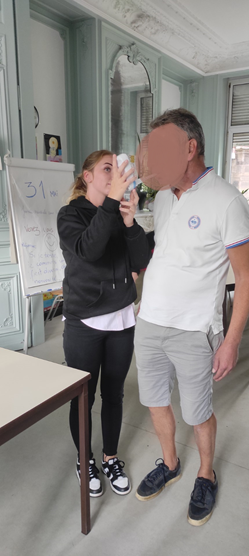 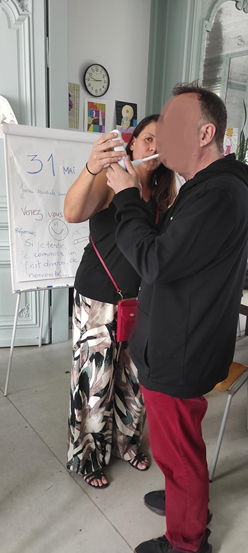 31 mai « journée sans tabac »
Action de prévention avec CO test




Avec Amélie, Hans, Anne-Sophie et François
Journée scientifique du 1 Février 2024 – Virginie COUROUBLE et Anne-Sophie PERRON Infirmières 
					     Valentin, personne concernée
décembre 2023Formation vape
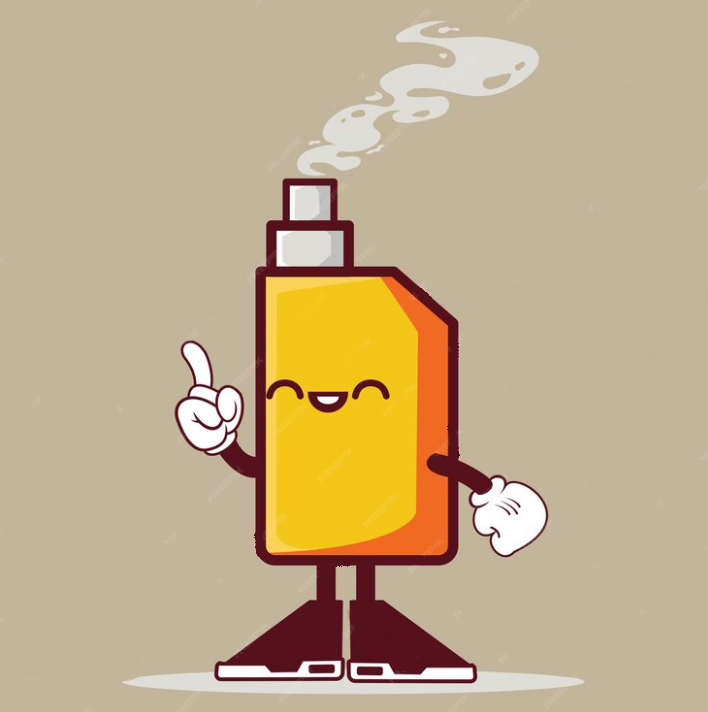 Action réalisée avec France Addictions


Avec Amina, Fathia, François, Séverine, Hans, Valentin, Marion, Anne-Sophie
Journée scientifique du 1 Février 2024 – Virginie COUROUBLE et Anne-Sophie PERRON Infirmières
					    Valentin, personne concernée
Témoignages : 
Hans, François, Amina, Fathia Séverine, Valentin,
AG des CRPS du 09 Ocotbre 23 - Marion COQUATRIX et Virginie COUROUBLE, infirmières
Diverses formations pour les professionnels 
Traitements substituts nicotiniques
DU tabac (UGECAM)
AG des CRPS du 09 Ocotbre 23 - Marion COQUATRIX et Virginie COUROUBLE, infirmières
Témoignage
de Valentin
Journée scientifique du 1 Février 2024 – Virginie COUROUBLE et Anne-Sophie PERRON Infirmières
					     Valentin, personne concernée
EN CONCLUSION

Work in Progress !
Merci pour votre attention !
Journée scientifique du 1 Février 2024 – Virginie COUROUBLE et Anne-Sophie PERRON Infirmières
					     Valentin, personne concernée